80/20 – THINK! What do you NEED to cover with your set
Movement: Joints
Do now activity: What are the four main roles of the skeleton?
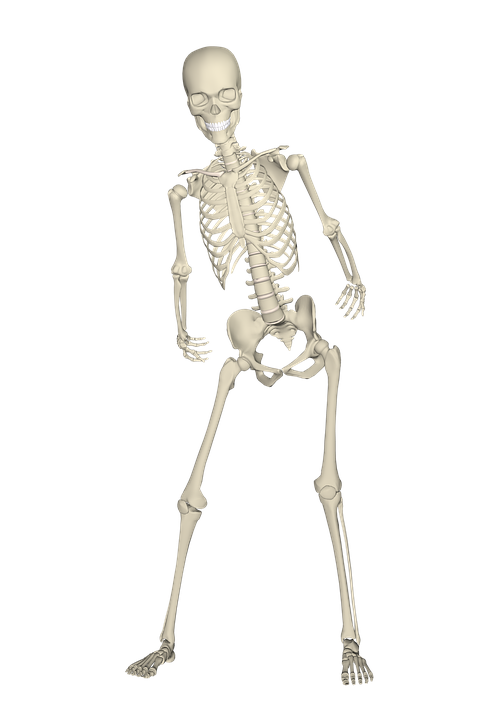 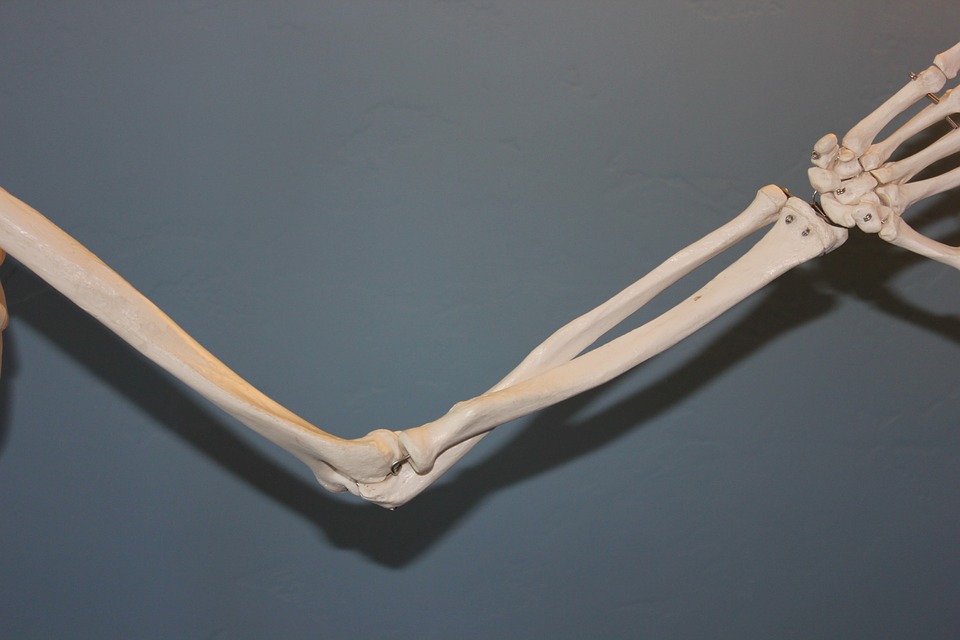 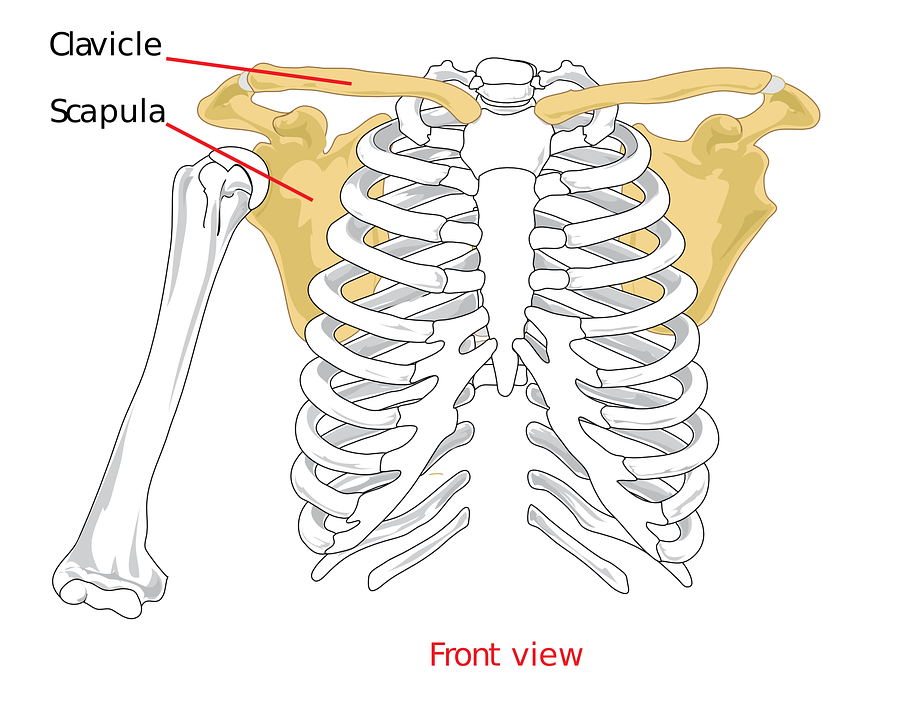 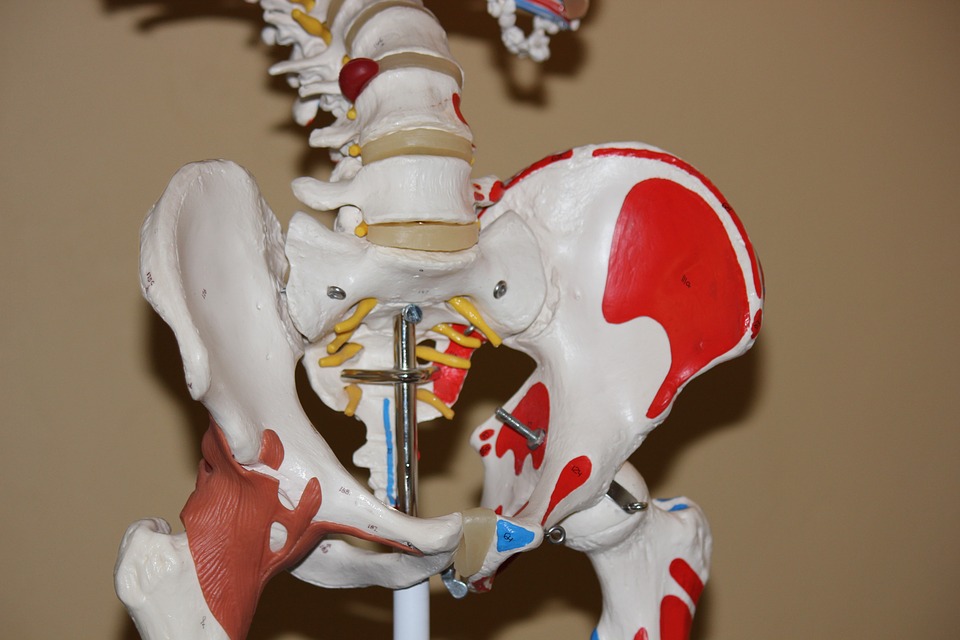 Progress indicators
GOOD PROGRESS:
Recall the types of joints

Describe the role of joints in movement

OUTSTANDING PROGRESS:

Explain how to measure the force exerted by different muscles
Joints
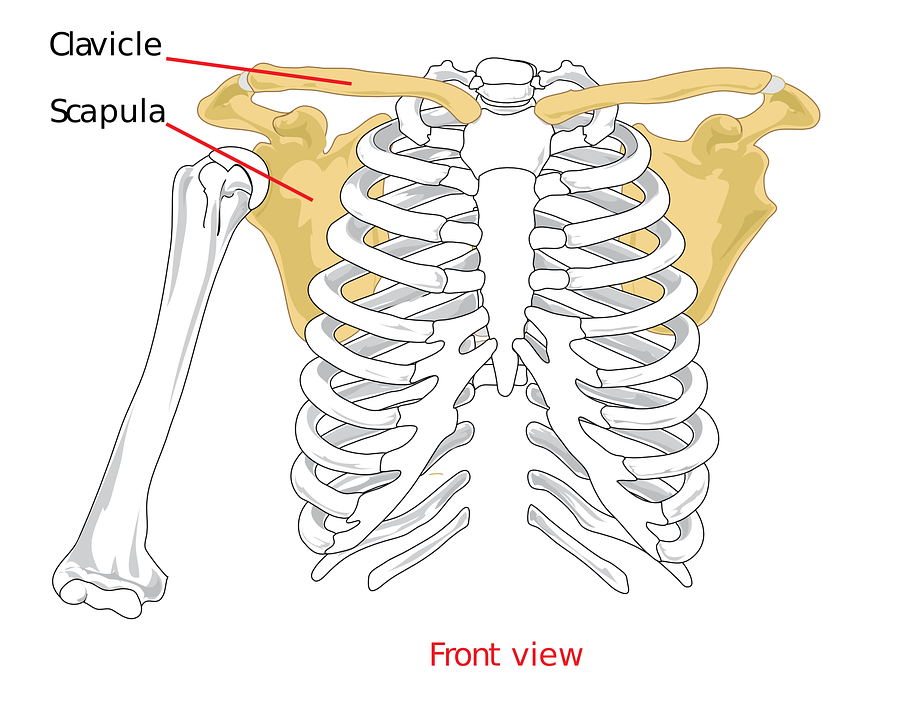 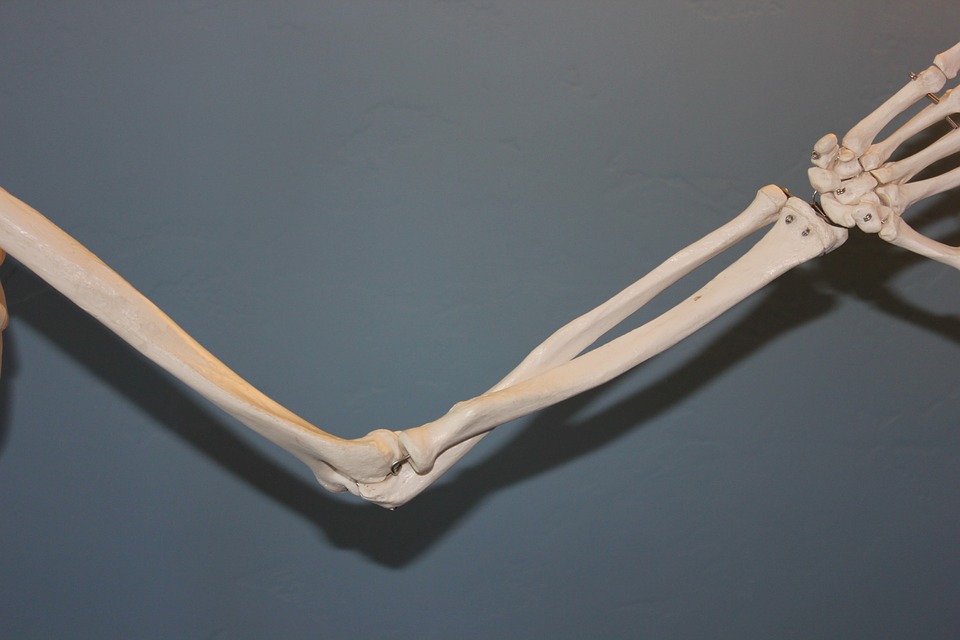 A joint is where two or more bones join together.  

Move your body about a bit and think about your joints.
Think > Pair > Share: What do you notice about your joints as you move around? Is every joint in your body the same? If not, how are they different?
Different types of joints allow movement in different directions.
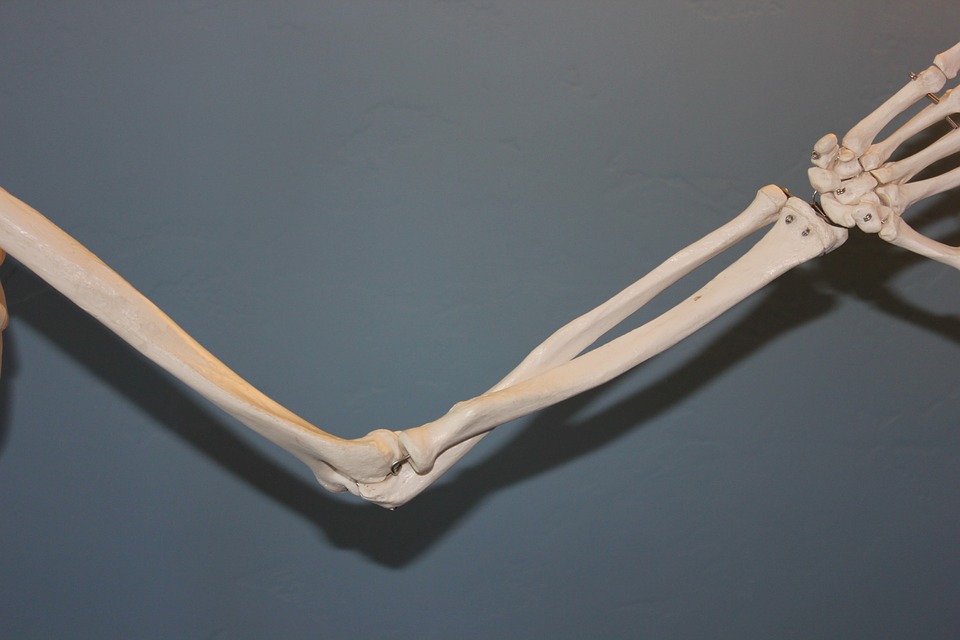 Hinge joints ~ Movement backwards and forwards, for example the knee and elbow.

Ball & socket joints ~ Movement in all directions, for example the hip and shoulder

Fixed joints ~ Do not allow any movement, for example the skull
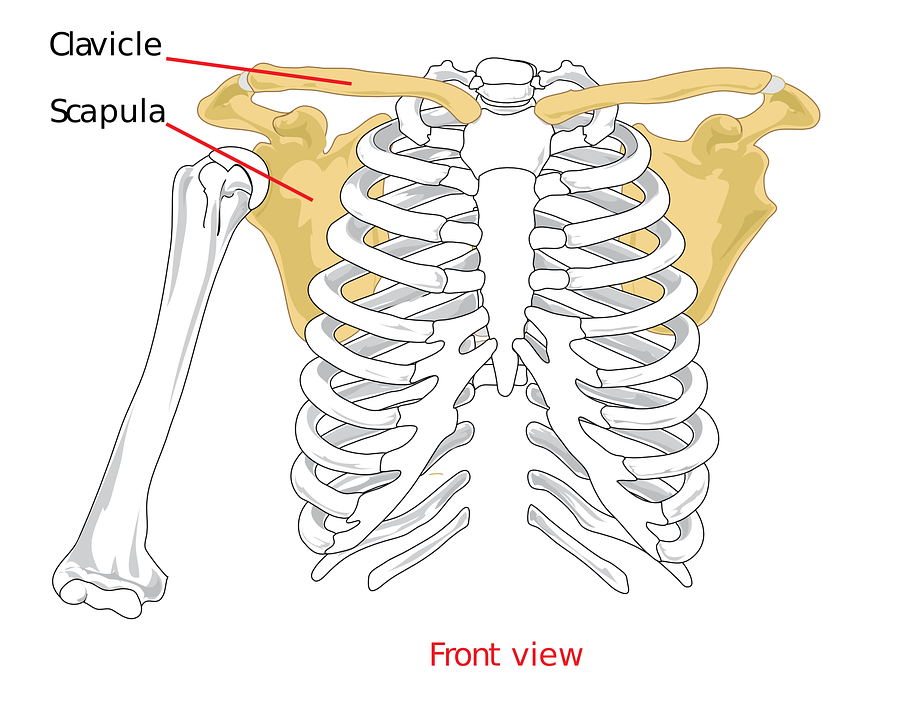 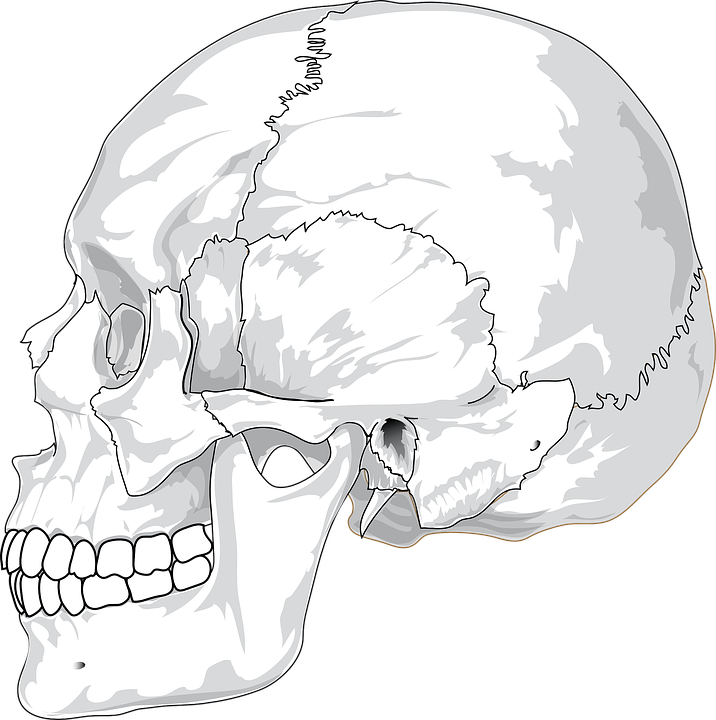 Skeletal Tissues
Task: You will be given an information sheet about the tissues found within a joint, you will need to complete the summary table using the information.
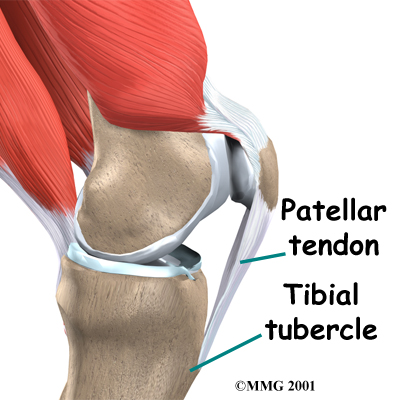 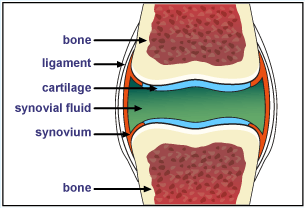 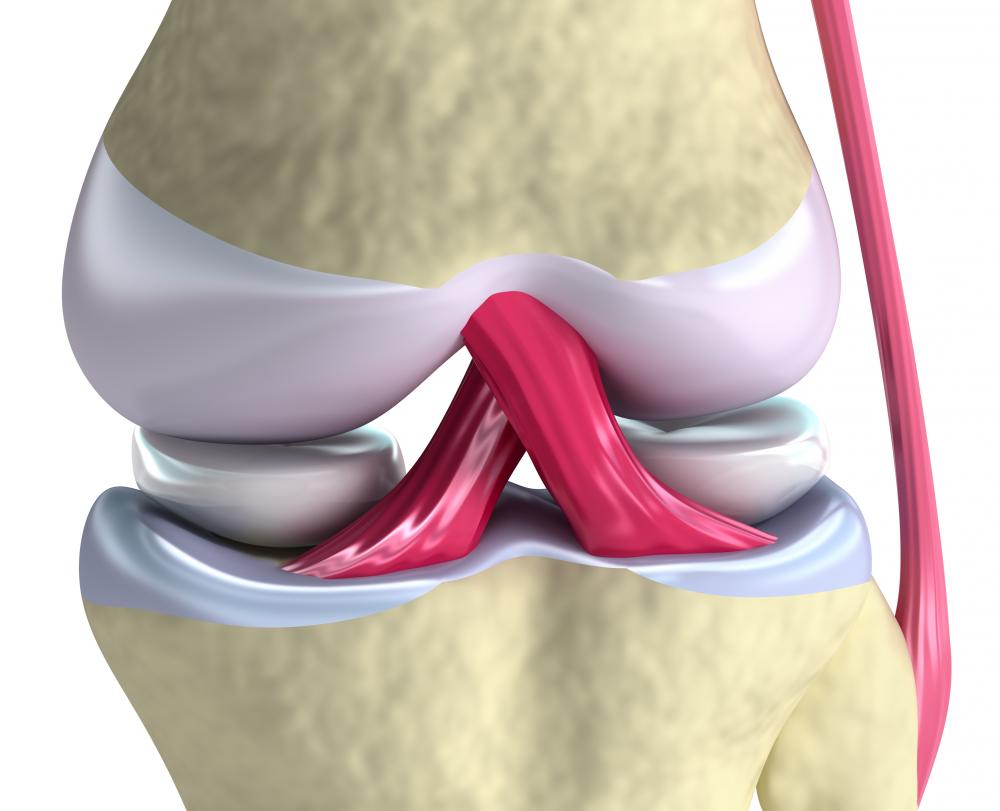 Extra Challenge: 
1.  Describe the three connective tissues related to joints? 
2.  Which of the tissues is an athlete most likely to injure? 
3.  Predict what would happen if the cartilage was removed from a joint.
Joint Tissues - Ligaments
Ligaments are a type of connective tissue
They connect Bone to Bone.
Ligaments are elastic and stretchy. This allows the joint to move where it needs to, but keeps the bones aligned
When we tear a ligament, the connective tissue is damaged and causes pain when we move the joint.
If ligaments were not stretchy, they would snap every time we bent a joint!
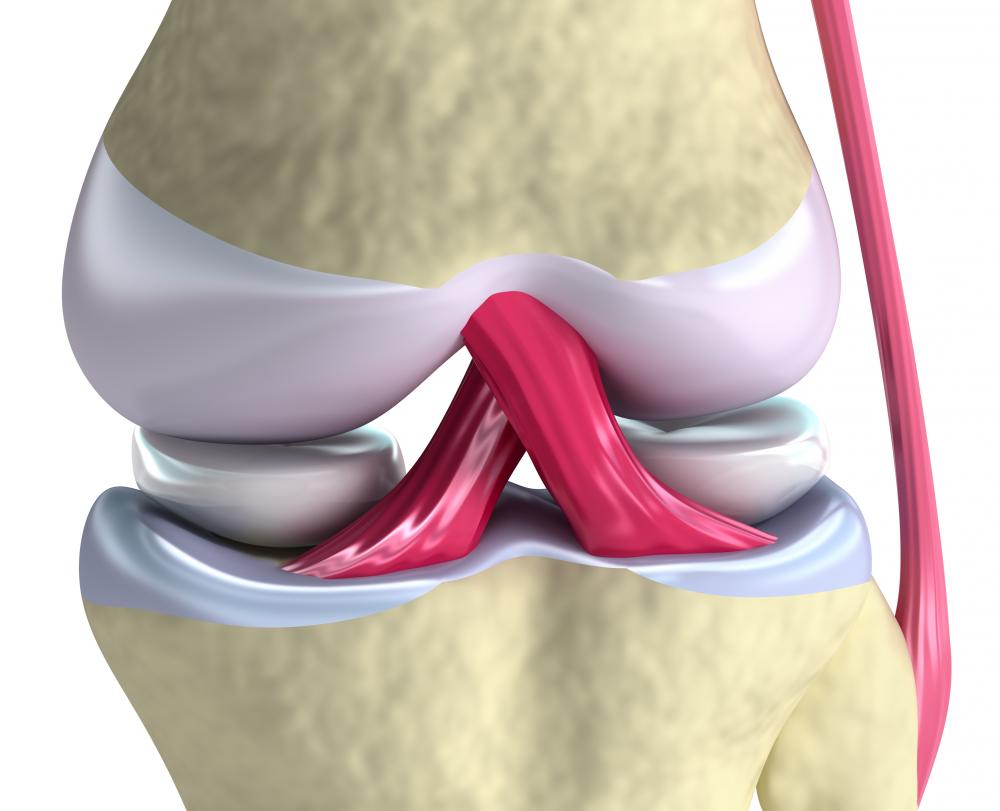 Ligaments of the Knee in Pink
Joint Tissues - Tendon
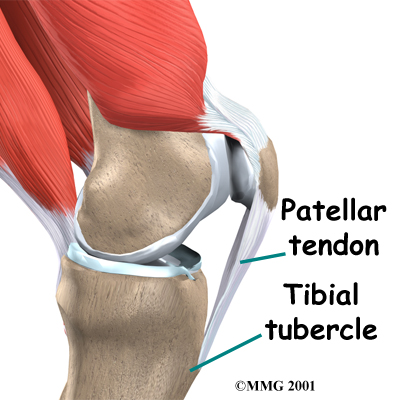 Tendons are a type of connective tissue
They connect Muscle to Bone.
Tendons are not elastic and not stretchy. This allows the muscles to pull up on a bone.
If tendons were stretchy, when a muscle contracted to move a joint, it would stretch the tendon and the joint would not move
Tendons have to be very tough and strong to hold powerful muscles to strong bones.
Tendons of the Knee in White
Joint Tissues - Cartilage
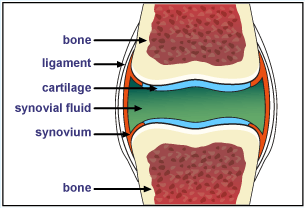 Cartilage is a strong and spongy tissue
It forms around the end of ball and socket, hinge and pivot joints to protect the end of the bone
When we move, cartilage in our joints acts to reduce friction to protect our bones.
Arthritis is when cartilage wears down and the ends of bones in a joint grind together when it is moved.
Cartilage in a joint, here in blue
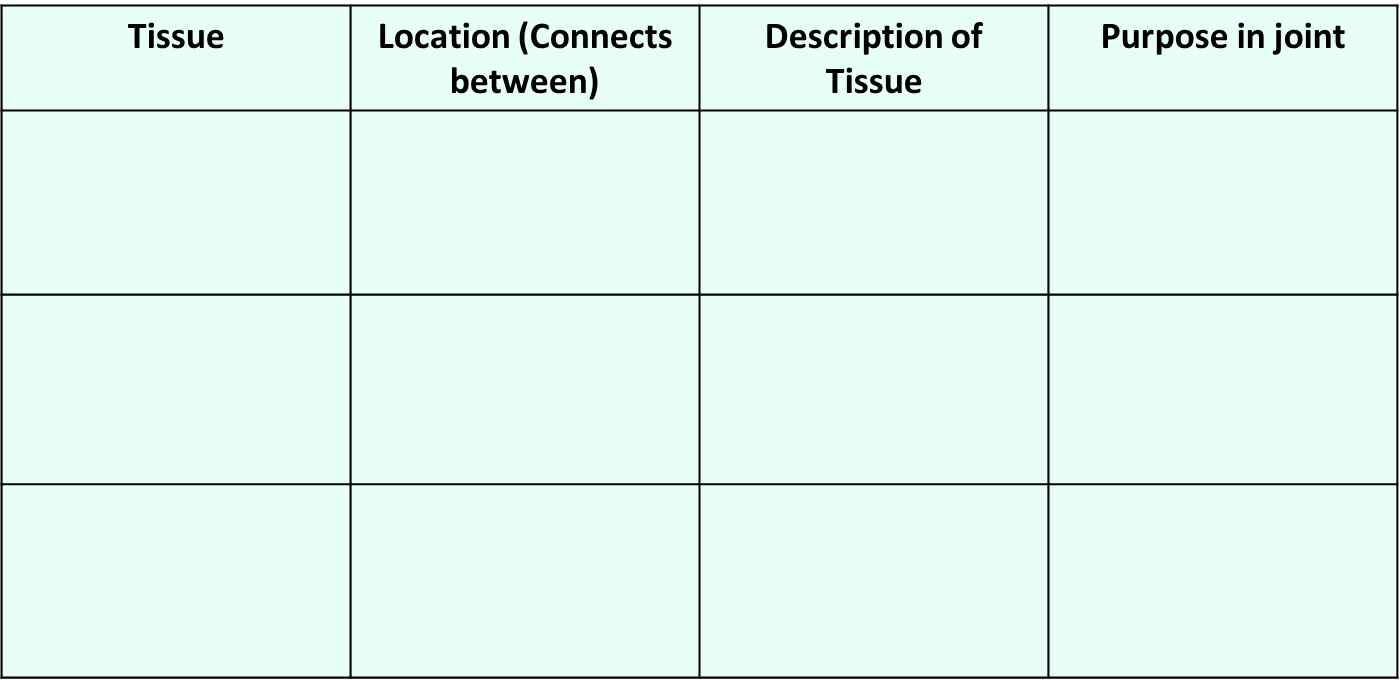 Self-assessment:
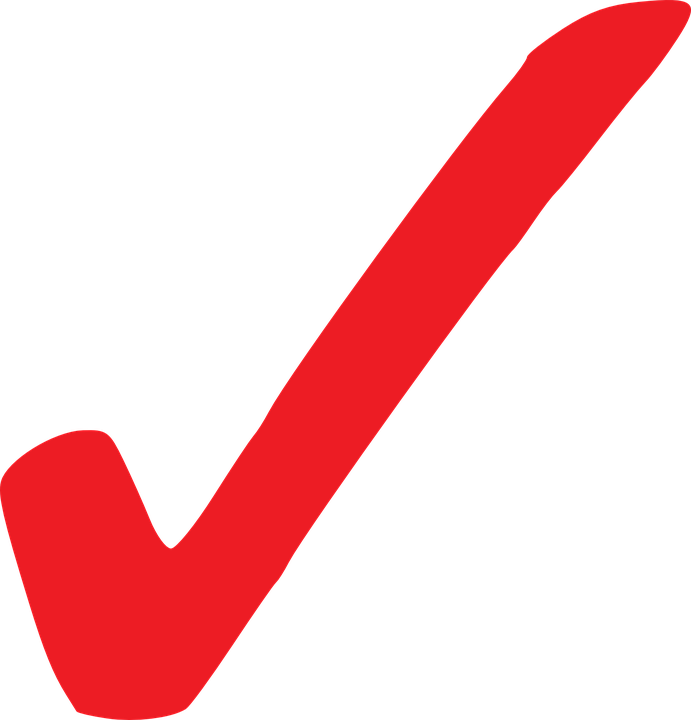 Measuring muscle strength
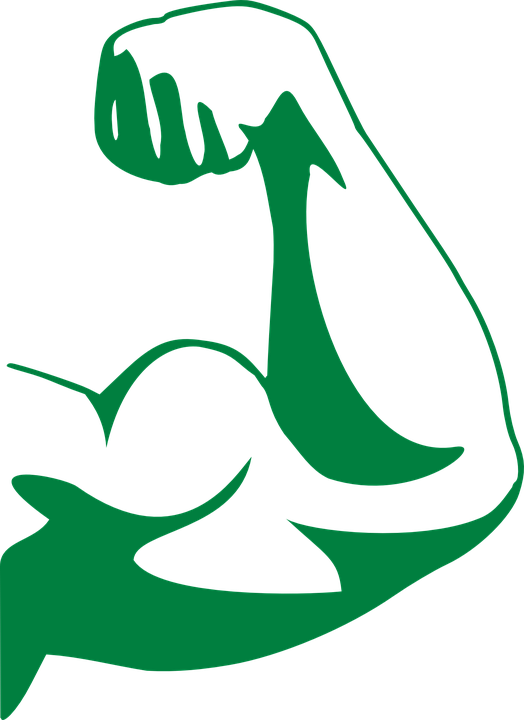 Different muscles have different strengths.  We can measure the strength of a muscle by how much force it exerts, this can be achieved by pushing as hard as you can onto a Newton scale.
Task: In pairs, follow the method below to measure the strength of your forearm, biceps and triceps.  Record your results in a suitable table
Firstly, place the Newton scale on top of the table and push down as hard as you can – this will measure your triceps strength.
Next, place the scales under the table and push upwards as hard as you can – this will measure your bicep strength
Lastly, to measure your forearm strength, hold the Newton scale in the air and squeeze as hard as you can, without using thumbs.
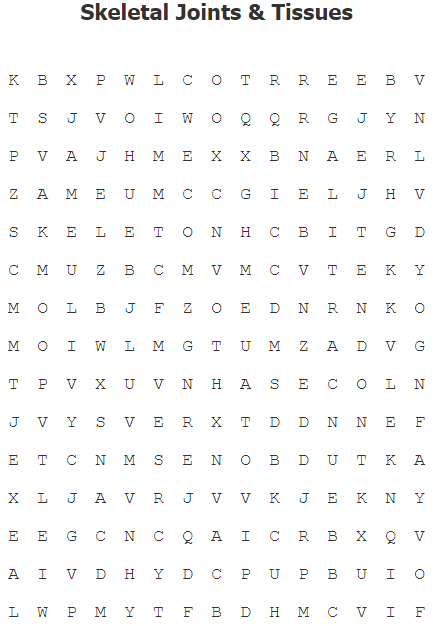 This is a structure made of up of lots of different types of bones which provides support to our bodies: _____________.
A _________ connects bone to bone.
 This is a spongy tissue needed to protect our bones
A _________ connects muscle to bone.
An example of a __________ joint is the elbow.
A __________ joint forms between parts of the bone that do not move.
A tendon connects _________ to the bone and is enables our skeleton to move.
A _______ joint allows our bones to rotate 360⁰.
Our muscles and our bones work together to allow our skeleton to bring about ____________.
A ligament is a connective tissues which joins together a bone with other _______.
Task: Answer the questions to find a list of words you need to then find in the word search!
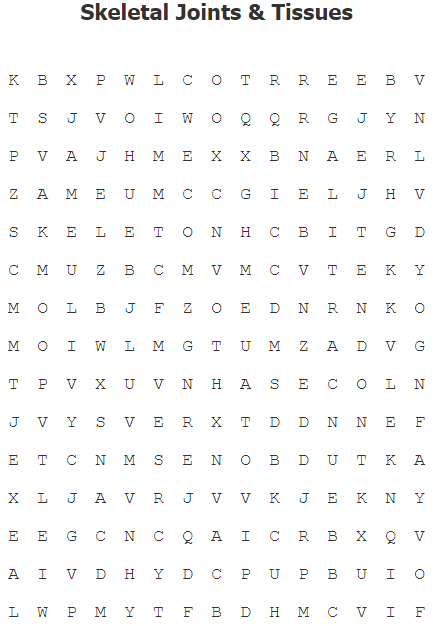 Skeleton
Ligament
Cartilage
Tendon
Hinge
Fixed
Muscle
Pivot
Movement
Bones
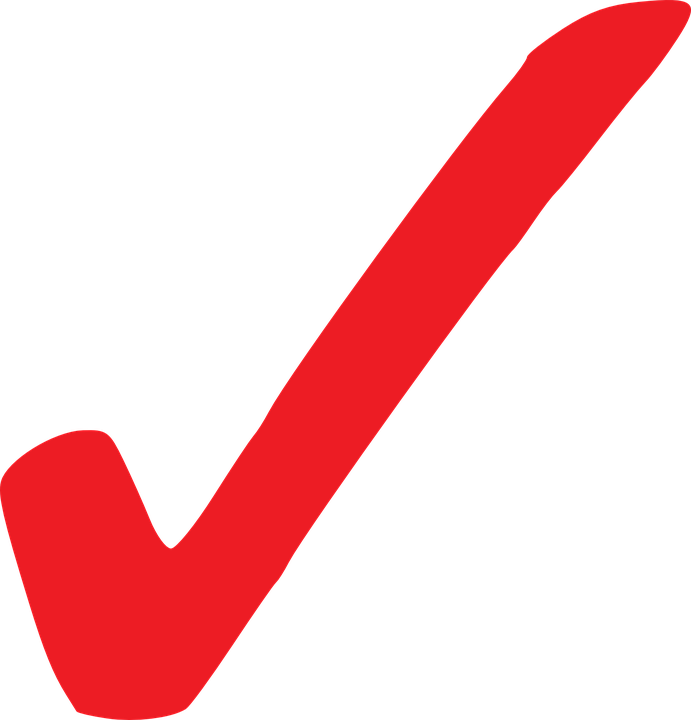 Plenary ~ Pick a plenary:
Use the following key words to summarise what you have learnt in today’s lesson: tendons, cartilage, muscle, bones, hinge, fixed, ball-and-socket.
Unscramble these anagrams to reveal 5 key words from the today’s lesson:

a) emanlgti     
b) ntoedn
c) gacealrit
d) injto
e) lemcsu
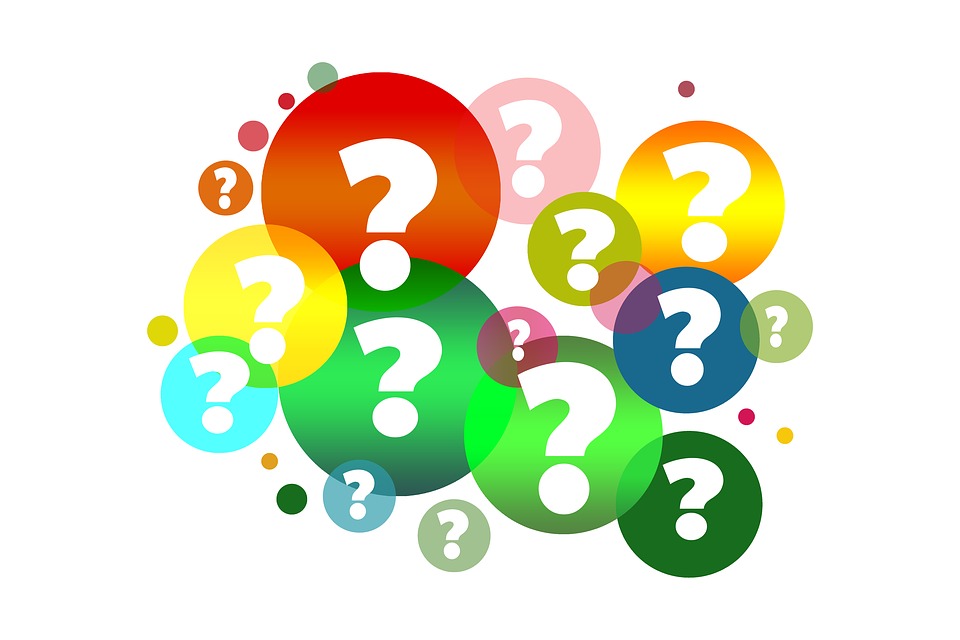 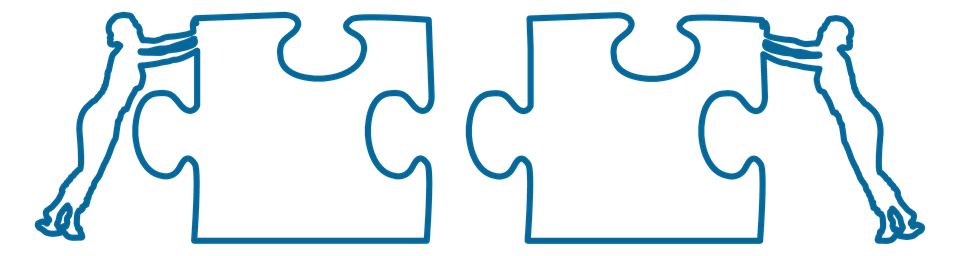 [Speaker Notes: Anagram: 1. selective 2. modified 3.medicine 4. agriculture 5. disadvantages]
Resources
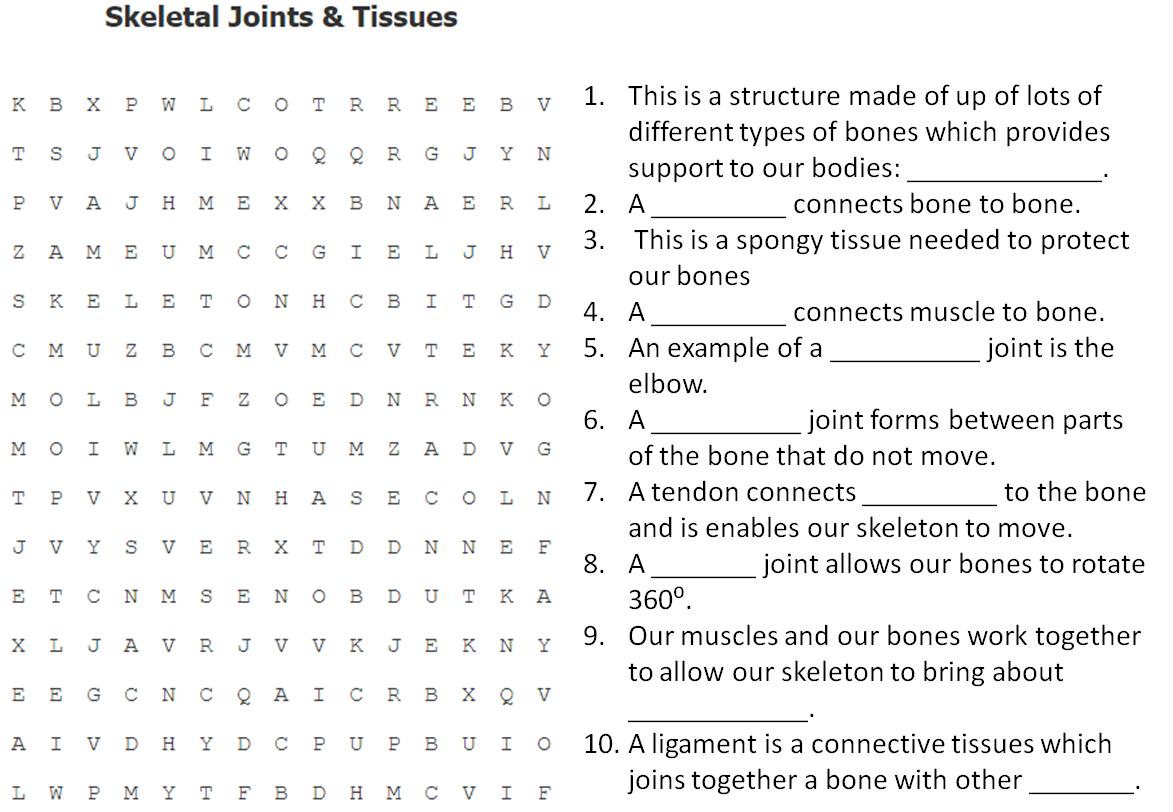 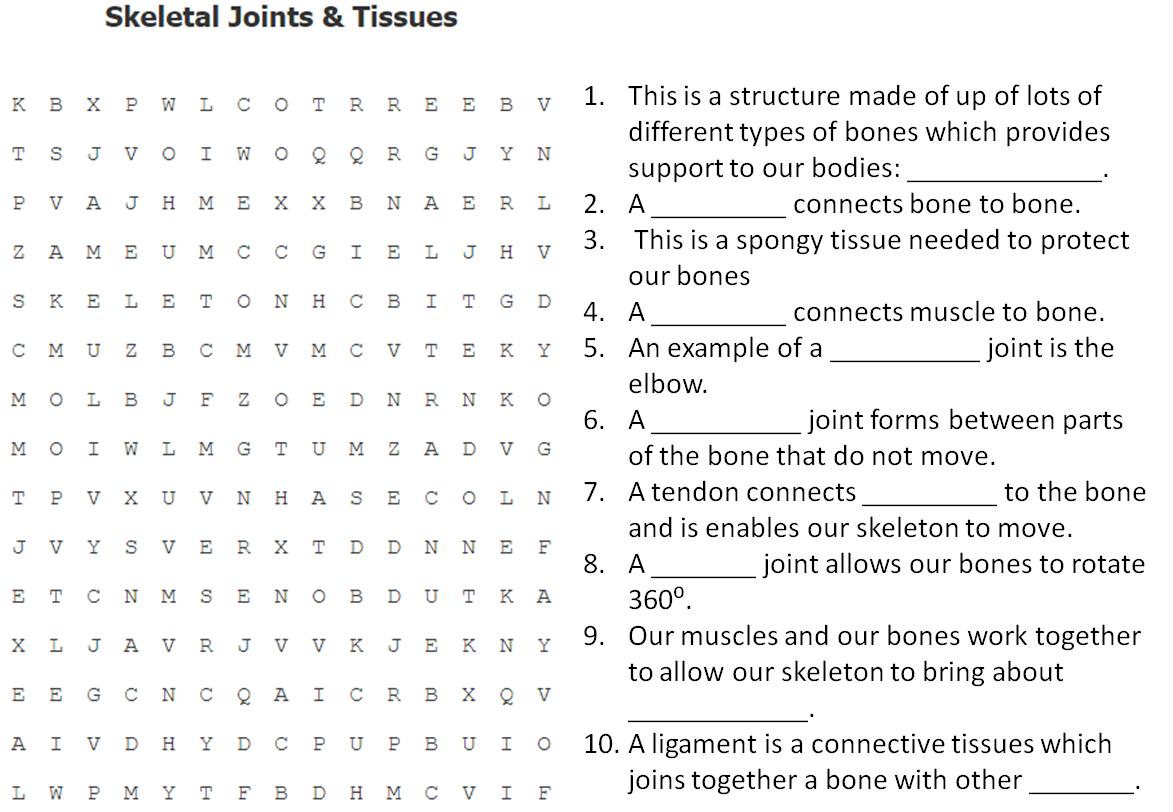